ОТЧЁТ
по итогам 2022 года (сентябрь-декабрь)
о деятельности депутата 
Череповецкой городской Думы 
Шохиной Ирины Вячеславовны
11 сентября 2022 года
Избрана депутатом Череповецкой городской Думы 10 созыва (2022−2027 гг.) по одномандатному избирательному округу № 7

Член постоянной комиссии Череповецкой городской Думы по развитию города и муниципальной собственности
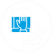 Правотворческая деятельность
Границы 7 округа по адресам МКД
Улица Бардина: 1; 2; 3 ;4; 5; 7; 8; 9; 10; 11; 12; 13; 13а; 15; 16; 17; 17а; 18; 19;  20; 21; 23; 25; 27; 29; 31
Улица Гагарина: 16; 16а; 18; 37
Улица Жукова: 1; 2; 3; 3а; 4 Улица Ленина: 122а;  124; 126; 128; 130; 132; 134; 136; 138; 140; 142 Улица Металлургов: 34; 36; 38; 40; 42; 43; 44; 45; 46; 47; 49; 51; 53; 55; 57; 59; 61; 65; 67 Улица Мира: 17; 19; 19а; 19б; 21; 21а; 21б; 23; 23а; 23б; 25; 27; 29 Улица Устюженская: 5; 6; 7; 9; 10; 10а; 18; 20; 22; 24; 26; 28 Улица Чкалова: 2/30; 10; 14; 16; 18; 19; 20; 20а; 21; 22; 23; 24; 25; 26; 27;28; 29
1
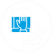 Правотворческая деятельность
Административный состав округа
87 многоквартирных домов
Средняя общеобразовательная 
школа № 18
Женская гуманитарная гимназия
Детский сад №37
Детский сад № 83
Череповецкий строительный колледж имени А. А. Лепехина 
МФЦ /Мои документы
Музей металлургической промышленности
Клуб «Ветеран» Северсталь
ГИБДД по г. Череповцу
Наркология
КВД
1
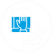 Правотворческая деятельность
Участие в работе городской думы
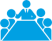 Первое заседание городской Думы состоялось 
15 сентября 2022 г.

Назначение мэра города Германова Вадима Евгеньевича 
и избрание главы города Гусевой Маргариты Павловны
5 заседаний Череповецкой городской Думы  
1 заседание постоянной комиссии по социальной политике
2 заседания постоянной комиссии по развитию города и муниципальной собственности
2 заседания постоянной комиссии по бюджету и экономической политике.
1
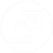 Работа с обращениями граждан
С сентября 2022 года провела 3 депутатских приема
15 обращений избирателей : 

Возможность участия в проекте «Комфортная городская среда»
Вопросы ЖКХ 
Привлечение внимания к интеллигентам округа
Вопросы жилищного управления
Трудоустройство людей с ограниченными возможностями
Как записаться в «Школу грамотного потребителя»
Перенаправить  маршрут автотранспорта, установить знак дорожного движения, организовать медицинский кабинет общей практики   и т.д.   

Все обращения решены в полном объеме
2
4
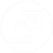 Работа с обращениями граждан
Статистика в диаграмме
Возраст заявителей
2
4
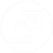 Работа с обращениями граждан
Футбольное поле ул. Ленина д. 130-132
Восстановлен участок под футбольное поле

Произведены дренажные работы 

Покрашены футбольные ворота

Приварены элементы для навешивания новой сетки
2
4
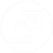 Работа с обращениями граждан
Ремонт тротуаров
Отремонтирован тротуар на ул. Чкалова по четной стороне от школы №18 до ул. Бардина,  Чкалова, д. 26, Чкалова, д.31

Установлен лежачий полицейский  в проезде рядом с  ул. Устюженская, 10
2
4
РАЗВИТИЕ ОКРУГА 2022-2027
Информационная встреча с жителями 7 округа
Тема встречи : составлена карта развития округа на основании обращений, предложений и выявленных проблем.

При участии мэра города Вадима Германова,  депутата городской Думы  Анны Леоновой.

Все запросы жителей взяты в работу.
3
11
Работа в округе, взаимодействие с управой
Городская управа №7
Ул. Металлургов 53

Глава управы: 
Широкова Татьяна 
Николаевна 

Группа vk управы:  
https://vk.com/uprava7
3
11
Работа в округе, взаимодействие с управой
Участие в собраниях собственников
Частые вопросы обсуждения: 
- Смена УК
- Как попасть в программу  "Комфортная городская среда», 
- Контейнерные площадки,
Блокираторы, 
 Напор воды в квартире,
 Парковки, 
 Собаки, 
И многие другие.
3
11
Работа в округе, взаимодействие с управой
Штыки - Обелиск воинской славы
Проведено озеленение на территории обелиска: 

Высажены туи, горная сосна, живая изгородь из кизильника.

Облагорожена  центральная клумба
3
11
Работа в округе, взаимодействие с управой
7 округ -7 елок
Посадили сербские ели по адресам:

Металлургов, д. 45
Мира д. 23А-23Б
Мира д. 27-29
Устюженская, д. 10
Чкалова д. 22-24
Бардина, д. 12 
«Горка» Ленина д. 130-132
3
11
Работа в округе, взаимодействие с управой
Спортивная площадка за домом №59 по ул. Металлургов
Установлена спортивная площадка 

Проведена опиловка деревьев 

 Установлены новые столбы, смонтированы токонесущие провода, установлены фонари 

Заасфальтирована дорожка к площадке
3
11
Работа в округе, взаимодействие с управой
Освещение «Горки»
«Народная программа»  «Светлые улицы Вологодчины» воплотилась в неоспоримый факт для жителей.
На пустыре между Ленина, 130 и Металлургов, 53 зажглись фонари. Жители ждали этого момента с постройки дома. 60 лет!Деньги на работу выделены по инициативе Губернатора области Олега Кувшинникова.
3
11
Работа в округе, взаимодействие с управой
Подготовка спортивного поля для заливки катка рядом с Ленина 130-132
Вместе с жителями округа провели расчистку футбольного поля от снежного покрова .

Заливка поля из пожарного гидранта
3
11
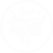 Цветущий город 2022
Участие в городских и общественных мероприятиях
Победители 7 округа  Детский сад №37 "Бусинкаа"  в номинации "Цвети, Череповец" и "Лучшее цветочное оформление территории дошкольного образовательного учреждения".
Детский сад №83 "Смородинка" в номинации "Лучшее цветочное оформление" и "Город сад".
"Средняя общеобразовательная школа №18" номинация "Лучшее цветочное оформление территории школьного учреждения".
Дом ветеранов номинация "Лучшая офисная территория"Диплом за 2 место и подарочный сертификат вручен инициативной группе жителей дома № 45 по ул. Металлургов.
4
14
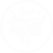 Книги детям Донбасса
Участие в городских и общественных мероприятиях
Более 67 книг собрано и передано в приемную партии «Единая Россия»
для детей  Донецкой и Луганской народных республик. 

Остальные книги передали в Соляной парк в «Свободную библиотеку».
4
14
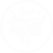 «Ёлка желаний»
Участие в городских и общественных мероприятиях
В рамках акции «Ёлка желаний» от партии «Единая Россия» вместе с Дедом морозом поздравила с Новым годом 
Ванюшу, Соню и Дашу.
4
14
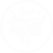 «Мы вместе»
Участие в городских и общественных мероприятиях
Участие в мастер-классе накануне Нового года в рамках проекта «Мы Вместе»  от партии «Единая Россия,  
при использовании средств городской субсидии СО НКО.
4
14
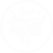 «С Новым годом, ветеран»
Участие в городских и общественных мероприятиях
В рамках акции «С Новым годом, ветеран!»
Поздравила фронтовиков 7 округа и пожелала им крепкого здоровья и мирного неба!
Три ветерана Великой Отечественной войны   проживают в 7 округе, возраст 95-96 лет .
4
14
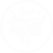 Участие в городских и общественных мероприятиях
Взаимодействие с детскими дошкольными учреждениями округа
Посещение всех тематических мероприятий  и утренников:

Новогодний карнавал,
8 Марта,
Выпускные праздники
и других.
4
14
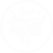 Участие в городских и общественных мероприятиях
Взаимодействие с Женской гуманитарной гимназией,  школой №18
Открытие музея художника Николая Волкова в школе №18 

Линейки 1 сентября

Выпускные праздники

Тематические дни, уроки о важном
4
14
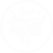 Участие в городских и общественных мероприятиях
"Ах, этот карнавал!"
Большой новогодний праздник для детей и взрослых Индустриального района. 

Награждение победителей конкурса "Ах, этот маскарад".
4
14
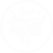 Участие в городских и общественных мероприятиях
Совместные мероприятия
Участие в патриотических   концертных программах, посвященных 
Героям Отечества, 
Дню матери, 
Участникам СВО на Донбассе
4
14
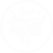 Участие в городских и общественных мероприятиях
Помощь для бойцов СВО
Помощь в организации    сбора помощи от  жителей 7 округа, а также передача адресных посылок   волонтерам партии  «Единая Россия».

Помощь в доставке  в зону специальной военной операции ДНР
4
14
Освещение деятельности депутата в средствах 
массовой информации и в социальных сетях
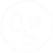 Социальные сети
Страница VК – 8830 друзей https://vk.com/irinashohina

Почти 200 публикаций. 

Электронная почта:  irakuleva@yandex.ru



Помощник: Рыбакова Светлана Анатольевна
5
22